Markdown Slides [ES]
Adolfo Sanz De Diego
@asanzdiego
Acerca de
¿Qué es esto?
MarkdownSlides es un generador de slides Reveal.js y PDF a partir de ficheros MARKDOWN, que también genera documentos HTML, EPUB y DOCX.
La idea es que a partir de un mismo fichero MARKDOWN podamos obtener slides y libros sin preocuparnos por el estilo, solo por el contenido.
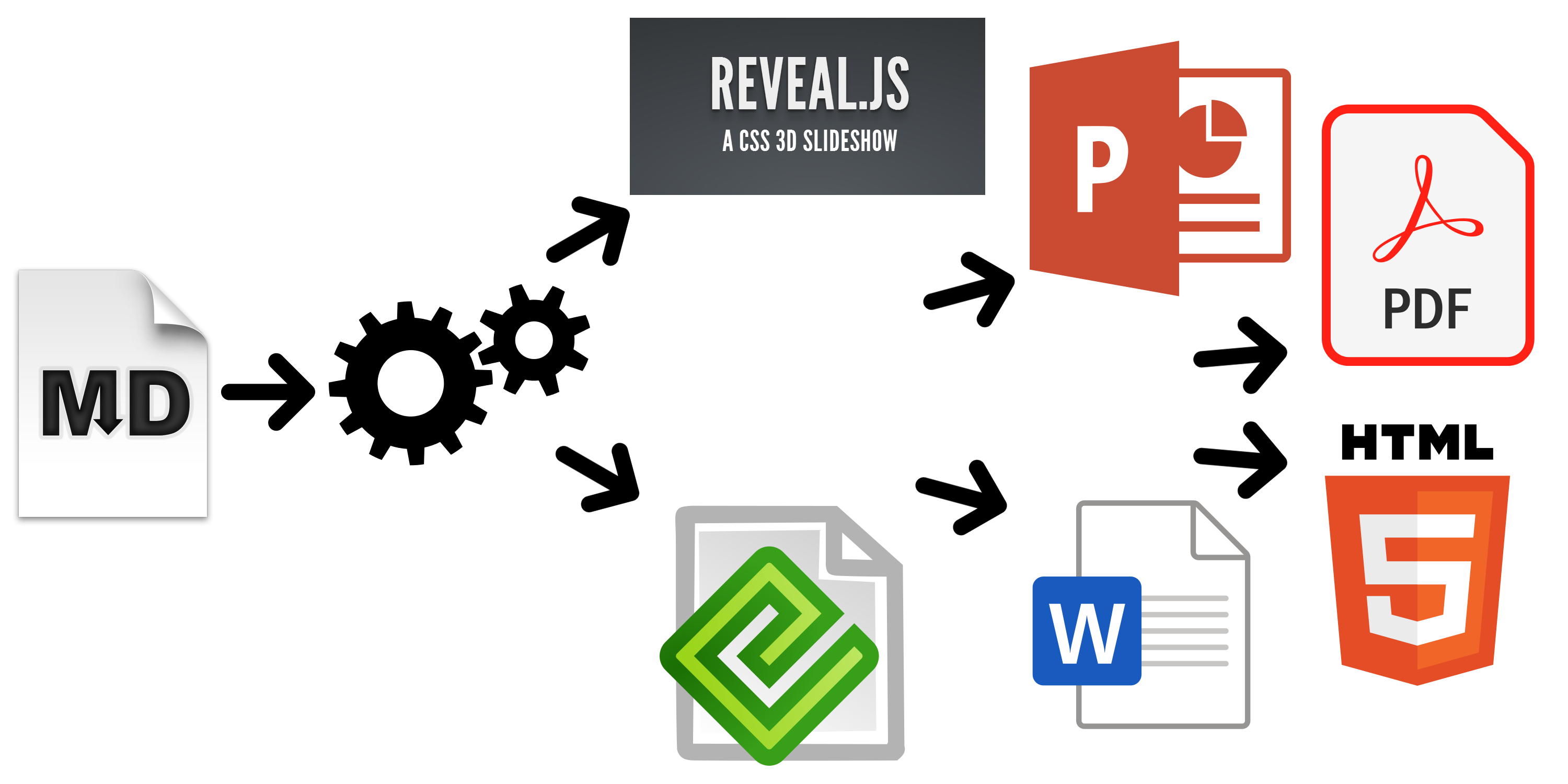 Ejemplos (I)
A partir de un fichero MARKDOWN genera:
reveal-slides
reveal-slides-pdf
epub-book
html-book
docx-book
pdf-book
Ejemplos (II)
A partir de ese mismo fichero MARKDOWN se puede generar también ficheros “plus”:
reveal-slides-plus
reveal-slides-pdf-plus
epub-book-plus
html-book-plus
docx-book-plus
pdf-book-plus
Colaboradores
Cesar Seoane: https://github.com/cesarseoane
Rubén Gómez García: https://github.com/kaneproject
Raul Jimenez Ortega: https://github.com/hhkaos
Pablo J. Triviño: https://twitter.com/p_trivino
Marcos Chavarría: https://twitter.com/chavarria1991
Licencia
Este obra está bajo una licencia:
Creative Commons Reconocimiento-CompartirIgual 3.0
El código fuente de los programas están bajo una licencia:
GPL 3.0
Instalación
Dependencias
Necesita ser instalado:
Pandoc
DeckTape
TeX Live
Descargado automáticamente:
Reveal.js
Requisitos
Por ahora, solo funciona en Linux (y puede que en MacOS).
Puede funcionar con Docker, pero todavía está en pruebas.
Descarga
https://github.com/asanzdiego/markdownslides/releases
Docker
Su instalación con docker está todavía en pruebas.
Cualquier feedback es bienvenido.
Construir la imagen
Estará en Dockerhub pronto:
$ docker build -t asanzdiego/markdownslides .
Lanzar el contenedor
Lanzamos el contenedor:
docker run -it -v "${PWD}":/home/markdownslides-master/"${PWD##*/}" \
    asanzdiego/markdownslides ./build.sh [mode] [folder]
Manejo
Creación
Primero copia la carpeta doc y renombrala a tu gusto. Esto no es necesario pero te ayuda a organizar tus documentos.
Crea los ficheros md que quieras generar en la carpeta md. Los ficheros md son ficheros Markdown, que no son nada más que ficheros de texto plano, con extensión md, y con un marcado ligero (que hay que conocer pero que es muy sencillo).
Imports (I)
Podemos añadir fichero con @import import/NOMBRE_FICHERO [startLine=NUMERO] [endLine=NUMERO] [showNumberLines]
Primer ejemplo:
 @import import/import-2.md
Line 1 of import-2.md
Line 2 of import-2.md
Line 3 of import-2.md
Line 4 of import-2.md
Imports (II)
Segundo ejemplo:
 @import import/import-1.md endLine=4
Line 1 of import-1.md
Line 2 of import-1.md
Line 3 of import-1.md
Line 4 of import-1.md
Imports (III)
Tercer ejemplo:
 @import import/import-1.md startLine=6
- Line 1 of import-2.md
- Line 2 of import-2.md
- Line 3 of import-2.md
- Line 4 of import-2.md
Imports (IV)
Cuarto ejemplo:
 @import import/import-1.md startLine=2 endLine=3 showNumberLines
2 - Line 2 of import-1.md
3 - Line 3 of import-1.md
Notas
Puedes añadir notas que serán visibles en modo libro o si pulsas la letra ‘s’ en las slides mediante @start-notes y @end-notes.
 @start-notes
 Esto solo es visible en modo libro o si pulsas 's' en las slides.
 @end-notes
[Speaker Notes: Esto solo es visible en modo libro o si pulsas ‘s’ en las slides.]
Notas plus
Puedes crear notas con @plus que solo estarán disponibles en ficheros “plus” siempre y cuando en el build.properties tengas GENERATE_PLUS_VERSION=‘yes’
 @plus las lineas de abajo solo estarás disponible en la versión plus

 @plus @import import/import-2.md
MathJax
Código
function holaMundo() {    alert('Hola mundo');}
Niveles
Puedes tener tantos niveles como quieras. Ejemplo:
# Nivel 1 (en slides y libro)

## Nivel 2 (en slides y libro)

## Nivel 3 (en libro pero se queda como nivel 2 en slides) 
Pero sólo en los libros. En las slides solo puedes tener 2 niveles.
Numeración
Puedes nombrar igual varias slides con (I), (II), etc. pero luego solo el primero será exportado al libro. Ejemplo:
 ## Foo Bar (I)

 ## Foo Bar (II)
En el libro quedará:
 ## Foo Bar
Configuración (I)
Podemos configurar los ficheros que queremos generar desde el fichero build.properties
DEFAULT_GENERATION_MODE='min'GENERATE_PLUS_VERSION='yes'DEFAULT_BUILD='REVEAL_SLIDES_PDF'BUILD_REVEAL_SLIDES='min'BUILD_REVEAL_SLIDES_PDF='med'BUILD_HTML_BOOK='min'BUILD_PDF_BOOK='med'BUILD_DOCX_BOOK='max'BUILD_EPUB_BOOK='max'
Configuración (II)
Podemos configurar también algunas cosas más desde el fichero build.properties
CLEAN_LIB_FOLDER='no'COPY_IMG_FOLDER='no'ZIP_EXPORT_FOLDER='no'NUMBER_SECTIONS='no'NUMBER_OFFSET='no'CURRENT_NUMBER_OFFSET=1REMOVE_GENERATE_MD_FILES='yes'
Configuración (III)
Podemos configurar también algunas cosas más sobre reveal.js desde el fichero build.properties
#THEME='black|white|league|sky|beige|simple|serif|blood|night|moon|solarized'REVEAL_JS_THEME='beige'REVEAL_JS_SHOW_TITLE_FOOTER='yes'REVEAL_JS_DEFAULT_TITLE_FOOTER='yes'REVEAL_JS_TITLE_FOOTER="'MarkdownSlides by @asanzdiego :-)'"REVEAL_JS_SHOW_MENU='yes'REVEAL_JS_SHOW_CHALKBOARD='yes'REVEAL_JS_ONLINE='no'
Generación
Hay que posicionarse en la carpeta raiz, y ejecutar:
./build.sh [modo] [carpeta]
[modo] puede tomar los valores: min, med o máx.
[carpeta] donde va a buscar los ficheros md. Si no se indica nada convertirá todos los ficheros md de todas las carpetas.
Notas de las versiones
Versión 1.0 (I)
Exporta slides a:
reveal-slides
reveal-slides-pdf
beamer-slides
deck-slides
Versión 1.0 (II)
Exporta books a:
html-book
docx-book
odt-book
pdf-book
Versión 1.0 (III)
Añadidos los modos de generación ‘min’, ‘med’ y ‘max’.
Descarga automática de librerías externas.
Numeración (I), (II), (III)…
Versión 2.0 (I)
Exporta slides a:
reveal-slides
reveal-slides-pdf
reveal-slides-online
Versión 2.0 (II)
Exporta books a:
html-book
docx-book
epub-book
Versión 2.0 (III)
Deprecated:
beamer-slides
deck-slides
odt-book
pdf-book
Versión 2.0 (III)
Añadido menú gracias a Raúl Jimenez Ortega
Añadido dockerfile gracías a Rubén Gómez García
Limpieza de ficheros zip de las librerías gracias a Cesar Seoane
Añadido tipo ‘online’ gracias a Cesar Seoane
Arreglado fallo imágenes HTTPS gracias a Cesar Seoane
Carga de librerias ‘online’ por HTTPS gracias a Cesar Seoane
Configuración resolución PDF gracias a Cesar Seoane
Versión 2.0 (IV)
Nuevo formato ‘epub’.
Añadido ‘bash strict mode’.
Añadido ‘build.properties’ para configurar la generación de ficheros.
Añadido comando ‘clean’ para limpiar la carpeta lib.
Descarga de una versión concreta de librería externa.
Añadidas notas solo visibles en modo libro o si pulsas ‘s’ en las slides.
Normalización de imágenes en slides.
Versión 3.0
Limpieza de código.
Eliminada la exportación de archivos “deprecated”.
Actualización de las dependencias de Reveal.js.
Exportación a PDF con DeckTape.
Creación de libro de varios ficheros md con numeración.
Posibilidad de añadir un footer a las slides.
Versión 4.0
Arreglados algunos fallos.
Añadidos marcadores a las transparencias.
Mejorado los nombre de ficheros.
Añadida la librería MathJax/ gracias a Pablo J. Triviño.
Versión 5.0
Limpieza de código.
Arreglados algunos fallos.
Eliminado el comando ‘clean’ para limpiar la carpeta lib pues se puede hacer via fichero de propiedades.
Añadido de nuevo la opción de expotación a PDF en formato libro.
Añadida la posibilidad de importar ficheros o fragmentos de un fichero externo.
Añadido el plugin chalkboard gracias Marcos Chavarría.
Añadida la posibilidad de crear una versión ‘plus’ con información extra en slides y libros.
Versión 6.0
Añadida la posiibilidad de exportar a PowerPoint.
Actualizado todas las librerías a la última versión.
Actualizadas las plantillas.
Actualizado el Dockerfile.
Versión 6.*
Nueva imagen de MarkdownSlides.
Añadido Bootstrap a la plantilla de html.
Añadida la propiedad DEFAULT_BUILD.
Cambios menores.
Adolfo Sanz De Diego Autor
Adolfo Sanz De Diego
Empecé desarrollando aplicaciones web, hasta que di el salto a la docencia.
Actualmente soy Asesor Técnico Docente en el servicio TIC de la D.G de Infraestructuras y Servicios de la Consejería de Educación, Juventud y Deporte de la Comunidad de Madrid.
Además colaboro como formador especializado en tecnologías de desarrollo.
Algunos proyectos
Hackathon Lovers Hackathon Lovers: un grupo creado para emprendedores y desarrolladores amantes de los hackathones.
Password Manager Generator: un gestor de contraseñas online.
MarkdownSlides: un script para crear slides a partir de ficheros MD.
¿Donde encontrarme?
Mi nick: asanzdiego
Blog: asanzdiego.com
GitHub: github.com/asanzdiego
Twitter: twitter.com/asanzdiego
LinkedIn: linkedin.com/in/asanzdiego
SlideShare: slideshare.net/asanzdiego